BBT studie  voor de aardappelen, groenten en fruitverwerkende nijverheid
inhoud
Overlopen van de verschillende BBT voor de AGF
BBT voor het beperken van grondstoffen

BBT voor het valoriseren van nevenstromen

BBT voor energie besparing: hittebehandelingen

BBT voor energie besparing: koude keten

BBT voor het beperken van geuremissies

BBT voor waterbesparing

BBT voor het verbeteren van de kwaliteit van het geloosde afvalwater
2
Beperken van grondstoffen
Beperken van grondstoffen
	- aardappelen, groenten en fruit als grondstof
	- verpakkingsmateriaal als grondstof of bron voor nieuwe materialen
Beperken van verpakkingen




Door gedreven sortering van afval 

Inzetten van sorteermachinches

Automatische vulmachines voor blik en glas
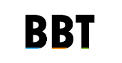 Bedrijfsspecifieke omstandigheden
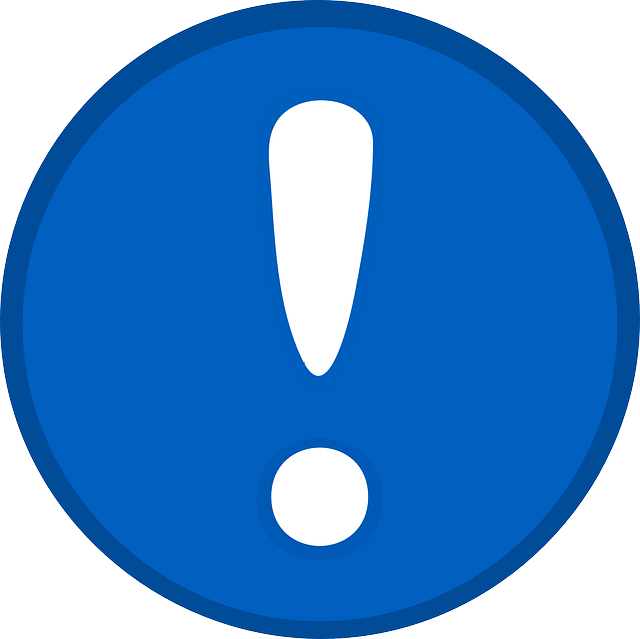 3
Valoriseren van nevenstromen
Resten van aardappelen, groenten of fruit kunnen als grondstoffen dienen voor andere voedingsbedrijven of andere sectoren – cascade van waardenbehoud
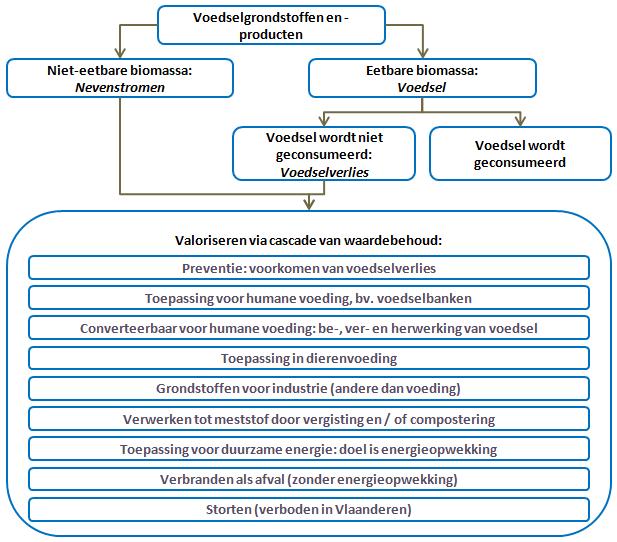 4
Valoriseren van nevenstromen
Resten van aardappelen, groenten of fruit kunnen als grondstoffen dienen voor andere voedingsbedrijven of andere sectoren – cascade van waardenbehoud
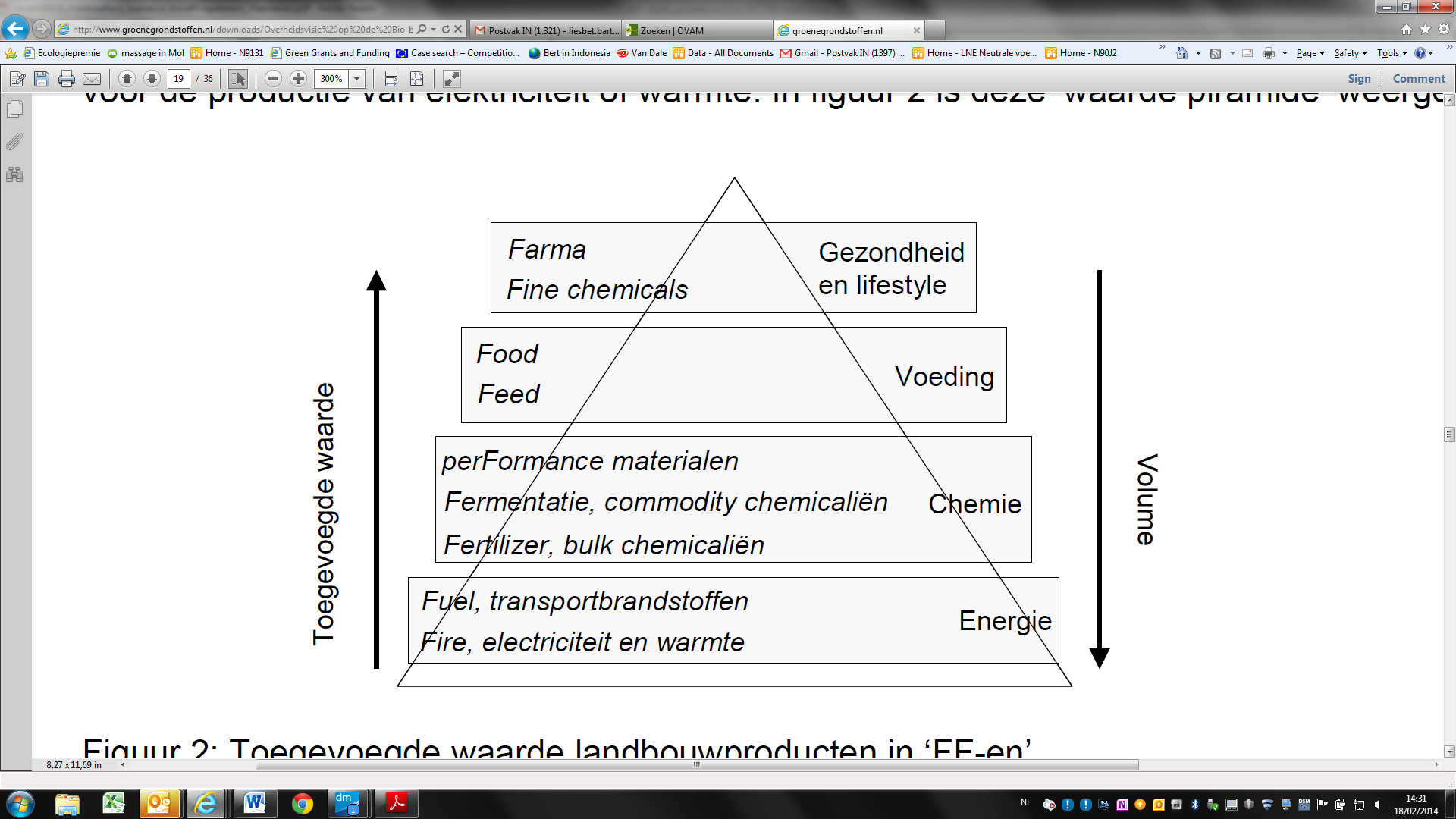 5
Valoriseren van nevenstromen
Resten van aardappelen, groenten of fruit kunnen als grondstoffen dienen voor andere voedingsbedrijven of andere sectoren – cascade van waardenbehoud
Alle AGF bedrijven

Hergebruik van grondbrij als bodem

Gebruik van polymeren van NIET-petrogene oorsprong in de waterzuivering
Aanbeveling in VLAREM:
In de waterzuivering, inclusief de slibontwatering, mogen enkel polymeren gebruikt worden van niet-petrogene oorsprong. Bedrijven die ook afvalwater van andere activiteiten dan de verwerking van AGF, zuiveren kunnen hiervan gemotiveerd afwijken.


AGF resten valoriseren als dierenvoedsel
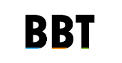 Bedrijfsspecifieke omstandigheden
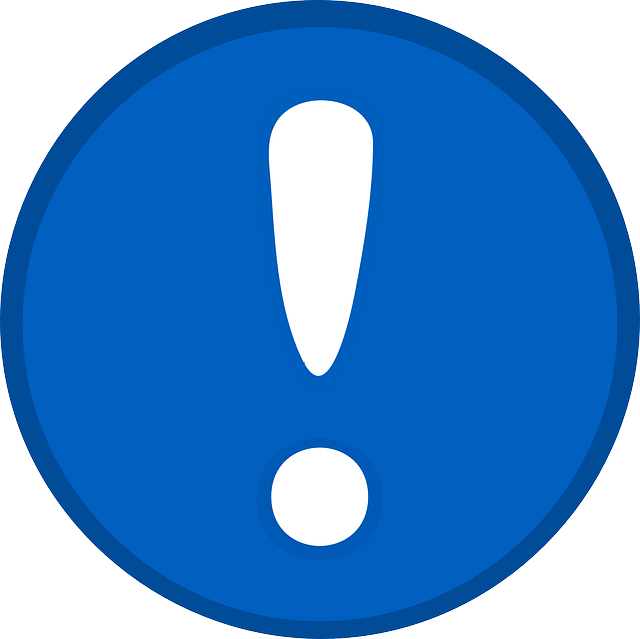 6
Valoriseren van nevenstromen
Resten van aardappelen, groenten of fruit kunnen als grondstoffen dienen voor andere voedingsbedrijven of andere sectoren – cascade van waardenbehoud
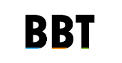 Aardappelverwerkers
Terugwinnen van zetmeel en terugwinnen van olie bij de productie van gefrituurde aardappelproducten
Voor grote bedrijven (type diepvriesbedrijven), maar ook voor kleine bedrijven (type verse frieten)
Aanbeveling in VLAREM:
Het water afkomstig van de snijmachines voor aardappelen wordt aangesloten op een zetmeelafscheider. De goede werking wordt altijd verzekerd. De zetmeelafscheider wordt zo vaak geledigd en gereinigd als nodig is om de goede werking ervan te waarborgen. 
Het collectiepunt voor reinigingswater van friteuses wordt aangesloten op een olie-water afscheider. De goede werking wordt altijd verzekerd. De olie-water afscheider wordt zo vaak geledigd en gereinigd als nodig is om de goede werking ervan te waarborgen.
7
Valoriseren van nevenstromen
Resten van aardappelen, groenten of fruit kunnen als grondstoffen dienen voor andere voedingsbedrijven of andere sectoren – cascade van waardenbehoud
Geen BBT:
Terugwinnen groentesap uit AGF resten
Terugwinnen van vitamines uit AGF resten
Terugwinnen van chloriden uit concentraatstromen



Geen BBT – wel ecologiepremie:
Terugwinnen van struviet volgens het chemisch proces
8
Struviet winning uit afvalwater van aardappelverwerkende bedrijven
Afvalwater van aardappelverwerkende bedrijven bevat continu hoge concentraties orthofosfaten: tot 200 mg/l
Het afvalwater van aardappelbedrijven kan gedefosfateerd worden door toevoeging van magnesiumchloride of magnesiumoxide waarbij struviet (MgNH4PO4 Magnesium-Ammonium-Phosphate (MAP)) gevormd wordt

		Mg2+ + NH4+ + HPO42- + 6 H2O --> MgNH4PO4.6H2O (bij een pH tussen 8,5 en 10)

Het struviet wordt afgescheiden van het afvalwater en kan gevaloriseerd worden als fosfaat – stikstof meststof in de landbouw.
Ingangsconcentratie: min 150 mg/l P
Uitgangsconcentratie: 10 à 20 mg/l P

Voordelen:
Hergebruik van afvalstoffen
Minder FeCl3 of AlCl3 nodig in de verdere verwerking van het afvalwater
Lagere chlorideconcentratie in het afvalwater
9
Beperken van het energieverbruik in hittebehandelingen
Om AGF te bewaren worden ze in veel gevallen thermisch behandeld vooraleer ze verpakt worden voor bewaring. De thermische behandeling heeft als doel de enzymatische activiteit te stoppen en aanwezige micro-organismen te doden.
Alle AGF bedrijven

Beperken van de microbiële contaminatie tijdens het productieproces

Optimalisatie van de hittebehandeling

Juiste keuze van het type en grootte van blancheur

Hittebehandelingen tijdens het steriliseren of pasteuriseren van blik of glas
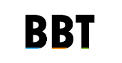 10
Beperken van energieverbruik: koude keten
Indien AGF een hittebehandeling ondergaan, dienen ze daarna gekoeld te worden. Afhankelijk van de verpakking worden ze ook gekoeld bewaard (4°C of – 18°C).
4de gamma producten ondergaan geen hittebehandelingen, maar worden wel gekoeld bewaard.
Alle AGF bedrijven

Geautomatiseerde koelhuizen
Bedrijfsspecifieke omstandigheden
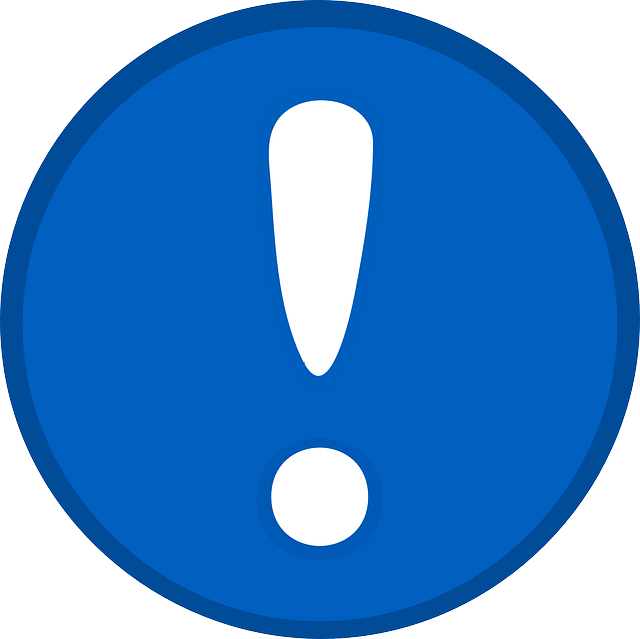 11
Beperken van geuremissies
Bij de verwerking van AGF kunnen geuremissies vrijkomen
Aardappelverwerkers
Verbranden van frituurdampen of Biofiltratie of biowassing

Gesloten koeltunnel met indirecte koeling



Alle bedrijven
Afvoeren van emissies via hoge schouw

Aardappelverwerkers
Condenseren van de stoompluim van stoomschillers
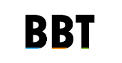 Bedrijfsspecifieke omstandigheden
Bedrijfsspecifieke omstandigheden
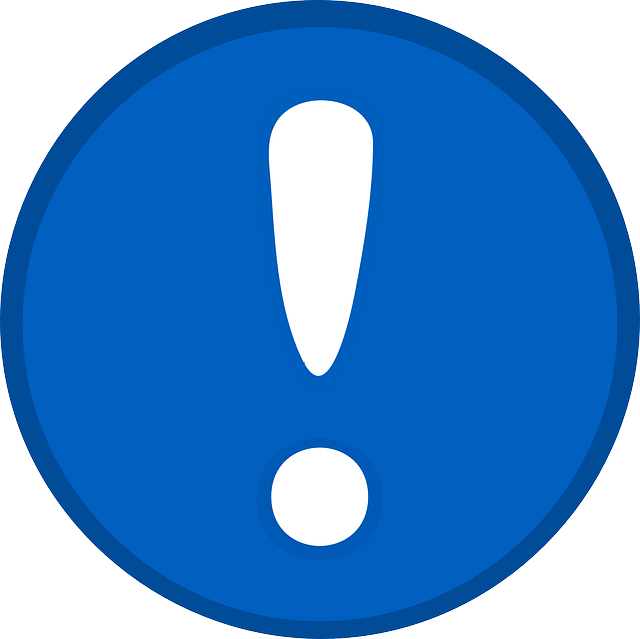 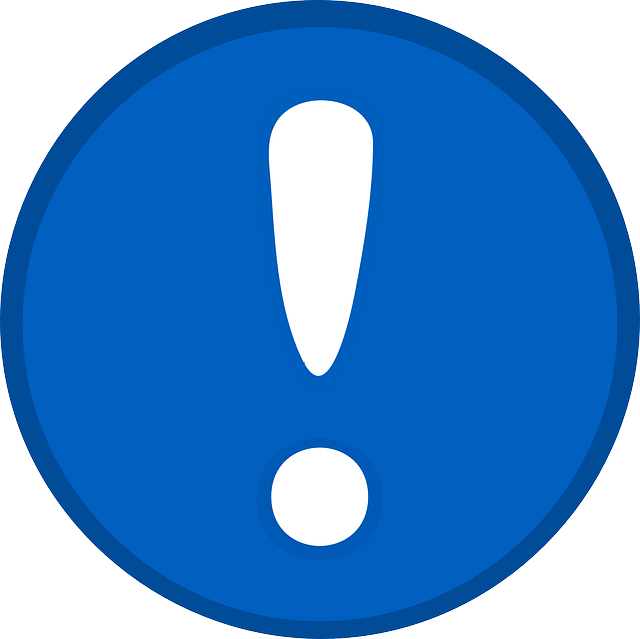 12
Beperken van het waterverbruik
Voorbeeld van een verdeling van het watergebruik over de processen binnen de AGF-industrie
13
Beperken van het waterverbruik
Alle bedrijven
Minimaliseren van het gebruik van (on)diep grondwater en maximaliseren van het hemelwatergebruik

Rechtstreeks hergebruik van water

Plaatsen van start/stop systemen op de watertoevoer


Vaste materialen droog transporteren

Hergebruik van water na behandeling (OO, zandfiltratie, ..)
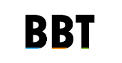 Bedrijfsspecifieke omstandigheden
Bedrijfsspecifieke omstandigheden
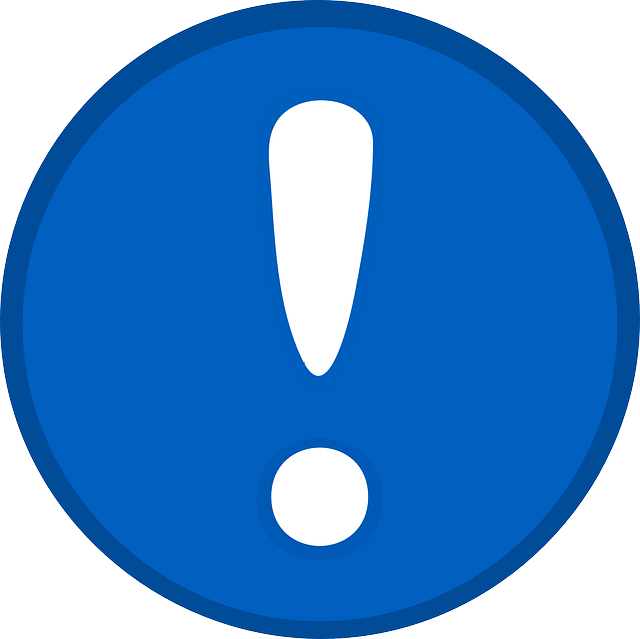 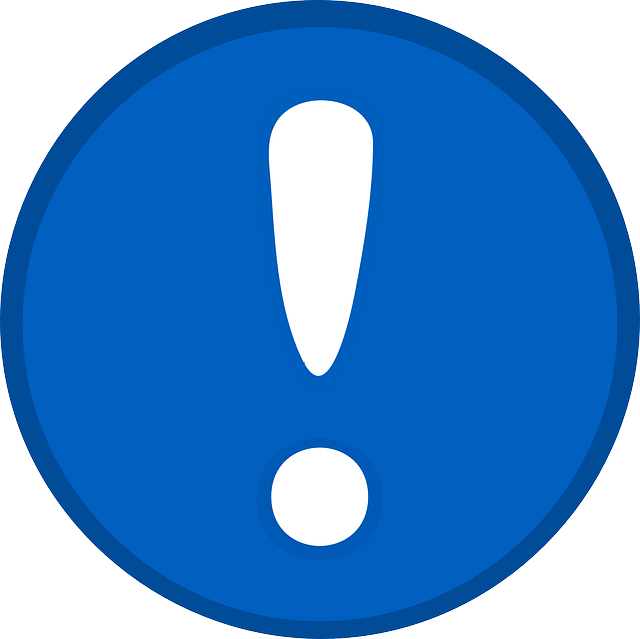 14
Verbeteren van de kwaliteit van het geloosde afvalwater
Het afvalwater van AGF bedrijven wordt gekenmerkt door:
hoge concentratie aan organisch materiaal (BZV, CZV, tot N, tot P)
hoge concentratie zwevende stoffen
verhoogde chloride concentraties
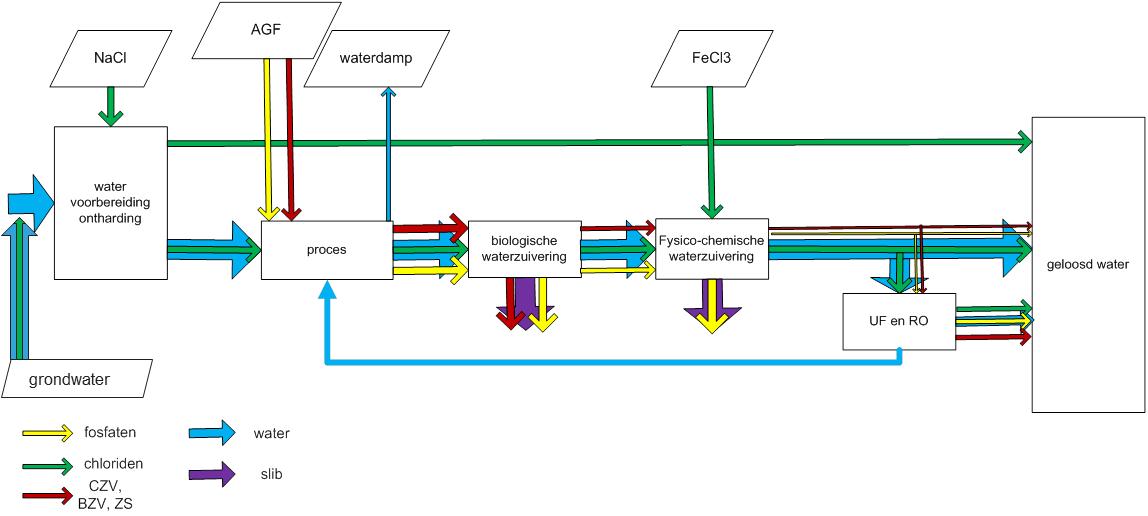 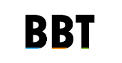 15
Verbeteren van de kwaliteit van het geloosde afvalwater
Het afvalwater van AGF bedrijven wordt gekenmerkt door:
hoge concentratie aan organisch materiaal (BZV, CZV, tot N, tot P)
Hoge concentratie zwevende stoffen
Alle bedrijven
Gebruik van milieuvriendelijke reinigingsmiddelen



Juiste afweging maken om stromen richting anaerobe zuivering of vergister te sturen
Beperken van de belasting van de anaerobe waterzuivering of vergister met moeilijk afbreekbaar materiaal
Aanbeveling in VLAREM
Het afvalwater dat richting eigen waterzuivering of riool gaat mag geen deeltjes groter dan 1,5 mm bevatten. 
Pulp of puree van stoomschillers dient apart afgevoerd en gevaloriseerd te worden; deze mag niet in het afvalwater terecht komen.
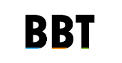 16
Verbeteren van de kwaliteit van het geloosde afvalwater
Het afvalwater van AGF bedrijven wordt gekenmerkt door:
hoge concentratie aan organisch materiaal (BZV, CZV, tot N, tot P)
hoge concentratie zwevende stoffen
Verwerkers van schorseneren
Stoomschillen ipv loogschillen: GEEN BBT
17
Verbeteren van de kwaliteit van het geloosde afvalwater
Het afvalwater van AGF bedrijven wordt gekenmerkt door:
hoge concentratie aan organisch materiaal (BZV, CZV, tot N, tot P)
hoge concentratie zwevende stoffen
verhoogde chloride concentraties
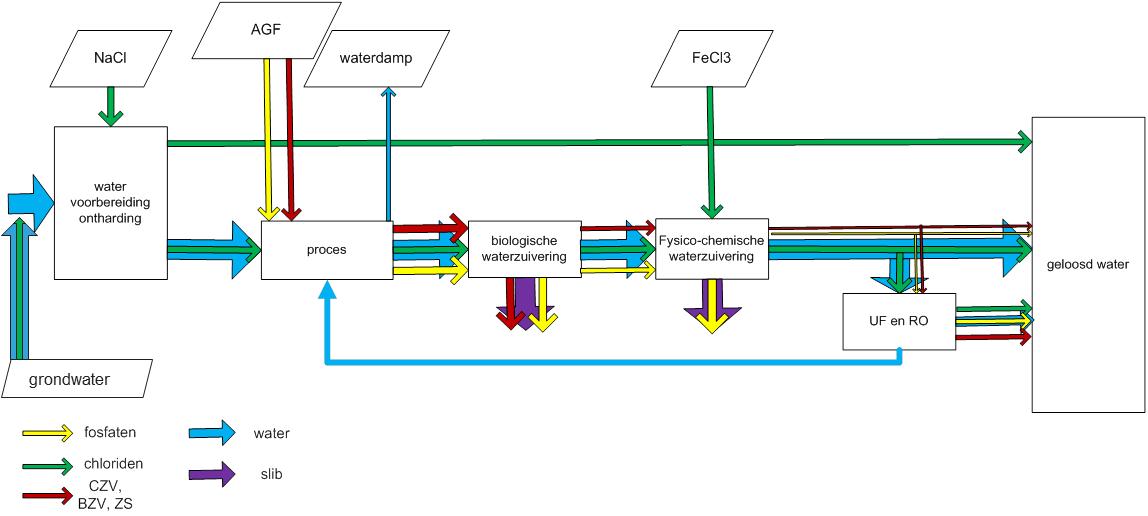 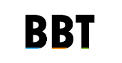 18
Verbeteren van de kwaliteit van het geloosde afvalwater
Het afvalwater van AGF bedrijven wordt gekenmerkt door:
hoge concentratie aan organisch materiaal (BZV, CZV, tot N, tot P)
hoge concentratie zwevende stoffen
verhoogde chloride concentraties
Alle bedrijven
Beperking van de chloride- en fosfaat lozing door precieze dosering van het vlokmiddel – end-of-pipe

Potentieel
Zeker te overwegen bij lozing op kwetsbare waterlopen



Geen BBT
Afvoer pekelstroom
Indikken chloride stroom
Bedrijfsspecifieke omstandigheden
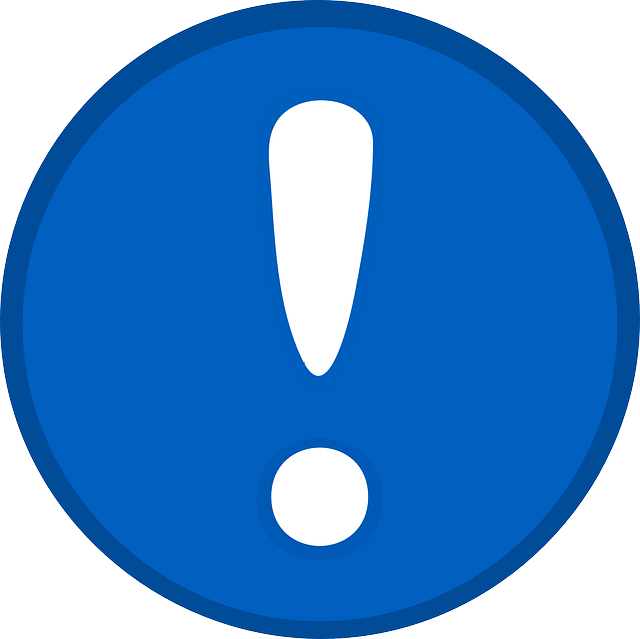 19
Verbeteren van de kwaliteit van het geloosde afvalwater
Het afvalwater van AGF bedrijven wordt gekenmerkt door:
hoge concentratie aan organisch materiaal (BZV, CZV, tot N, tot P)
Hoge concentratie zwevende stoffen
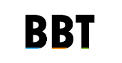 Aardappelverwerkende bedrijven
Preventief beperken van de fosfaatlozingen door zorgvuldig om te springen met de fosfaatdip
Aardappelen worden gedipt in een tank met dinatriumdifosfaat om grijskleuring te voorkomen. Dit fosfaat komt later in het afvalwater terecht.
Maatregelen:
het waterverlies in de diptank beperkten; 
de interne normconcentratie voor dinatriumdifosfaat optimaliseren (en overdosering vermijden); 
om het oplossen van dinatriumdifosfaat in water efficiënt te laten verlopen dient de temperatuur van het dinatriumdifosfaat geoptimaliseerd te worden; 
het water met het dinatriumdifosfaat wordt, voor het geloosd wordt, hergebruikt.
Technieken
Sturing van de dosering van de dinatriumdifosfaat
Sproeien van de dinatriumdifosfaat i.p.v. dippen
20
BBT-GEN
Sub sectoren binnen de AGF
Verwerkers aardappelen
Diepvries
(Producenten van chips)
Groothandels en verwerkers van verse aardappelproducten

Verwerkers groenten
Diepvries
(Conserven)
4de gamma
Groothandel
21
BBT-GEN
Uitgangspunten voor het bepalen van de BBT-GEN
Zwevende stof gehaltes van 60 mg/l haalbaar met de BBT. 
Indien het ZS gehalte van een staal groter is, werden de daaraan gekoppelde waarden voor nutriënten buiten beschouwing gelaten;

BZV concentraties van 25 mg O2/l haalbaar voor lozers op oppervlaktewater die over een biologische zuivering dienen te beschikken;

De huidige norm voor ammonium van 5 mg/l (voor aardappelverwerkers) is haalbaar. De EPAS studie (Desmet et al., 2005) bevestigt dat deze waarden haalbaar zijn voor de groenteverwerkende sector.
22
BBT-GEN
aardappelverwerkers
23
BBT-GEN
Jaargemiddelde concentratie
uniforme meetmethode 

Het jaargemiddelde is het voortschrijdend rekenkundig gemiddelde van de beschikbare analyseresultaten van de voorafgaande twaalf maanden. De analyseresultaten zijn deze resultaten van de afvalwaterheffing en de 24 stalen van het verplichte zelfcontroleprogramma. 

Het zelfcontroleprogramma bestaat uit debietsproportionele staalname en analyse van het effluent overeenkomstig Artikel 4.2.5.2 van VLAREM II. De staalnames en analyse kunnen gebeuren door de exploitant of door een erkend labo. Indien de monstername door de exploitant gebeuren, dan dienen de eerste monsters van de even maanden (februari, april, juni,..) genomen en geanalyseerd te worden door een erkend labo. 

Vanuit BBT-oogpunt halen wij dit haalbaar voor de diepvries-, conserven- en chipsbedrijven.
24
CZV, BZV en ZS concentraties van diepvriesbedrijven (aardappelen) volgens de BBT-GEN methode
CZV, BZV en ZS concentraties van groothandelaars in aardappelen en verwerkers van verse aardappelproducten verwerkt volgens de BBT-GEN methode
CZV, Ntot en Ptot concentraties van diepvriesbedrijven (aardappelen) volgens de BBT-GEN methode
CZV, Ntot en Ptot concentraties van groothandelaars in aardappelen en verwerkers van verse aardappelproducten verwerkt volgens BBT-GEN methode. Het gaat hierbij om directe lozers.
BBT-GEN
groenteverwerkers
29
BBT-GEN
Specifieke omstandigheden voor de verwerking van groenten
30
BBT-GEN
Specifieke omstandigheden voor alle AGF bedrijven
Het gebruik van omgekeerde osmose voor waterbesparing leidt tot hogere chloride concentraties. Door de koppeling van de Ptot en chloriden, dienen de twee steeds samen bekeken te worden.










Er worden geen andere afwijkingen voorzien bij het gebruik van OO.
31
Aandachtspunten voor bijzondere vergunningsvoorwaarden
Chloridenormen in functie van specifieke omstandigheden
Zie hoger

Effect van waterbesparende maatregelen op de lozingsnormen
Zie hoger

Aandacht hebben voor de cascade van waarde behoud voor resten en nevenstromen uit de AGF-sector.
32
Aandachtspunten voor bijzondere vergunningsvoorwaarden
Aandachtspunten met betrekking tot de waterkwaliteit (gevoelige waterlopen, bijkomende lozingsparameters).
Bijkomende eisen bij het lozen op gevoelige waterlopen;
Aandacht voor lozingen van As, Cd, Co, Cr, Cu, Ni, Zn, nitriet, ammoniumstikstof, AOX en sommige pesticiden (monochlooranilines). Bij sommige bedrijven werden, voor deze parameters, verhogingen t.o.v. het indelingscriterium voor gevaarlijke stoffen vastgesteld.
33
Informatie

Liesbet Van den Abeele
Liesbet.vandenabeele@vito.be 
BBT-kenniscentrum


www.emis.vito.be
34